COVID-19 Update for Employers
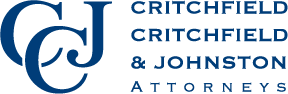 Families First Coronavirus Response Act
Effective from April 1, 2020 to December 31, 2020.
Applies to employers with fewer than 500 employees.
Paid sick leave and paid family leave
Limited small business exemption
FFCRA – paid sick leave
The employee is subject to a federal, state, or local quarantine or isolation order related to COVID-19; 
The employee has been advised by a health care provider to self-quarantine because of COVID-19; 
The employee is experiencing symptoms of COVID-19 and is seeking a medical diagnosis; 
The employee is caring for an individual subject (or advised) to quarantine or isolation; 
The employee is caring for a son or daughter whose school or place of care is closed, or childcare provider is unavailable, due to COVID-19 precautions; or 
The employee is experiencing substantially similar conditions as specified by the Secretary of Health and Human Services, in consultation with the Secretaries of Labor and Treasury.
FFCRA – paid sick leave
Eligibility
All employees, regarding of their tenure with the employer.
FFCRA – paid sick leave
Eligible for up to two weeks of paid sick leave.
Full-time employees (scheduled to work 40 or more hours per week): 80 hours.
Part-time employees (scheduled to work less than 40 hours per week): the number of hours that the employee works, on average, over a two-week period. 
Paid emergency sick leave will be paid at the employee's regular rate of pay for leave taken for reasons 1-3 above.  Employees taking leave for reasons 4-6 will be compensated at two-thirds their regular rate of pay. Pay will not exceed:
$511 per day and $5,110 in total for leave taken for reasons 1-3.
$200 per day and $2,000 in total for leave taken for reasons 4-6 .
FFCRA – paid family leave
Up to12 weeks of leave if an employee is unable to work (or remote work) due to caring for the employee’s son or daughter because the child’s school or place of care has been closed or his or her childcare provider is unavailable due to the public health emergency with respect to COVID-19.
FFCRA – paid family leave
Eligibility:
All employees who have been employed with employer for at least 30 calendar days.
FFCRA – paid family leave
The first 10 days of may be unpaid.  An employee may choose to take any existing pay benefit (i.e., vacation time, personal time, sick time) during the 10-day unpaid period, or the 10 days may be paid under the emergency paid sick leave, if taken for a qualifying reason. 
After ten days of unpaid leave, employees are entitled to up to 10 weeks of leave of two-thirds their usual pay.  Part-time employees are entitled to be paid two-thirds of their usual pay based on the average number of hours worked for the six months prior to taking the leave.
The cap of the paid leave entitlement for employees is $200 per day ($10,000 in the aggregate).
FFCRA – Small Business Exemption
Fewer than 50 employees.
Leave due to school or place of care closures or child care provider unavailability for COVID-19 related reasons.
FFCRA – Small Business Exemption
The provision of paid sick leave or expanded family and medical leave would result in the organization’s expenses and financial obligations exceeding available business revenues and cause the organization to cease operating at a minimal capacity;
The absence of the employee or employees requesting paid sick leave or expanded family and medical leave would entail a substantial risk to the financial health or operational capabilities of the organization because of their specialized skills, knowledge of the business, or responsibilities; or
There are not sufficient workers who are able, willing, and qualified, and who will be available at the time and place needed, to perform the labor or services provided by the employee or employees requesting paid sick leave or expanded family and medical leave, and these labor or services are needed for the organization to operate at a minimal capacity.
FFCRA – Other Exemptions
Health care provider
Emergency responder
FFCRA – Other Exemptions
Health care provider   
IT professionals, building maintenance staff, human resources personnel, cooks, food services workers, records managers, consultants, and billers are not health care providers, even if they work at a hospital of a similar health care facility.
FFCRA Leave Examples
All employees have been “exposed” so employer closes worksite for 14 days.
FFCRA Leave Examples
Answer:
No FFCRA leave.
FFCRA Leave Examples
Employee is sick with COVID-19 and, due to complications, cannot return o work for a month.
FFCRA Leave Examples
Answer:
Maximum of 2 weeks of paid sick leave under FFCRA.
FMLA?
PTO?
FFCRA Leave Examples
An employee has been “exposed” but experiences no symptoms. His doctor advises him to quarantine for 14 days.
FFCRA Leave Examples
Answer:
Eligible for up to 2 weeks of paid sick leave.
Families First Coronavirus Response Act
Will the Act be extended?
Once the Act expires:
PTO/sick leave policies
FMLA
ADA
CDC Quarantine Guidelines
“Exposed”
Within 6 feet of the COVID-19-positive person for a total of 15 minutes or more in the period beginning two days before symptom onset until the COVID-19-positive person returns from quarantine.
CDC Quarantine Guidelines
Quarantine for someone “exposed”
14 days; or
10 days without testing if no symptoms; or
7 days if no symptoms and negative test done within 48 hours prior to ending quarantine
COVID-19 Vaccine
Mandate vaccine for employees? 
Vaccine still under an emergency use authorization. 
No precedent for this in employment setting. 
Once vaccine receives formal government approval, it’s more likely to be treated like the flu shot, which can be mandated, even if it’s currently rare outside the health care field.
Going Forward
Be proactive
Prevent “exposure” of entire workforce
Consider temporary PTO policies
Questions?
Thank you
Critchfield, Critchfield & Johnston, Ltd.

Kimberly Hall
225 North Market Street
Wooster, OH  44691
Phone: (330) 264-4444
khall@ccj.com


Ashland / Millersburg / Medina / Mount Vernon / Wooster